PERENCANAAN KAMPANYE ONLINE
Perencanaan Kampanye Online
2
Model SOSTAC masih menjadi pilihan dalam membuat perencanaan kampanye online/ kampanye digital
3
SOSTAC
4
1.
Riset untuk perencanaan kampanye Online
Situation Analysis
5
Karakteristik Khalayak Internet dan Media Sosial
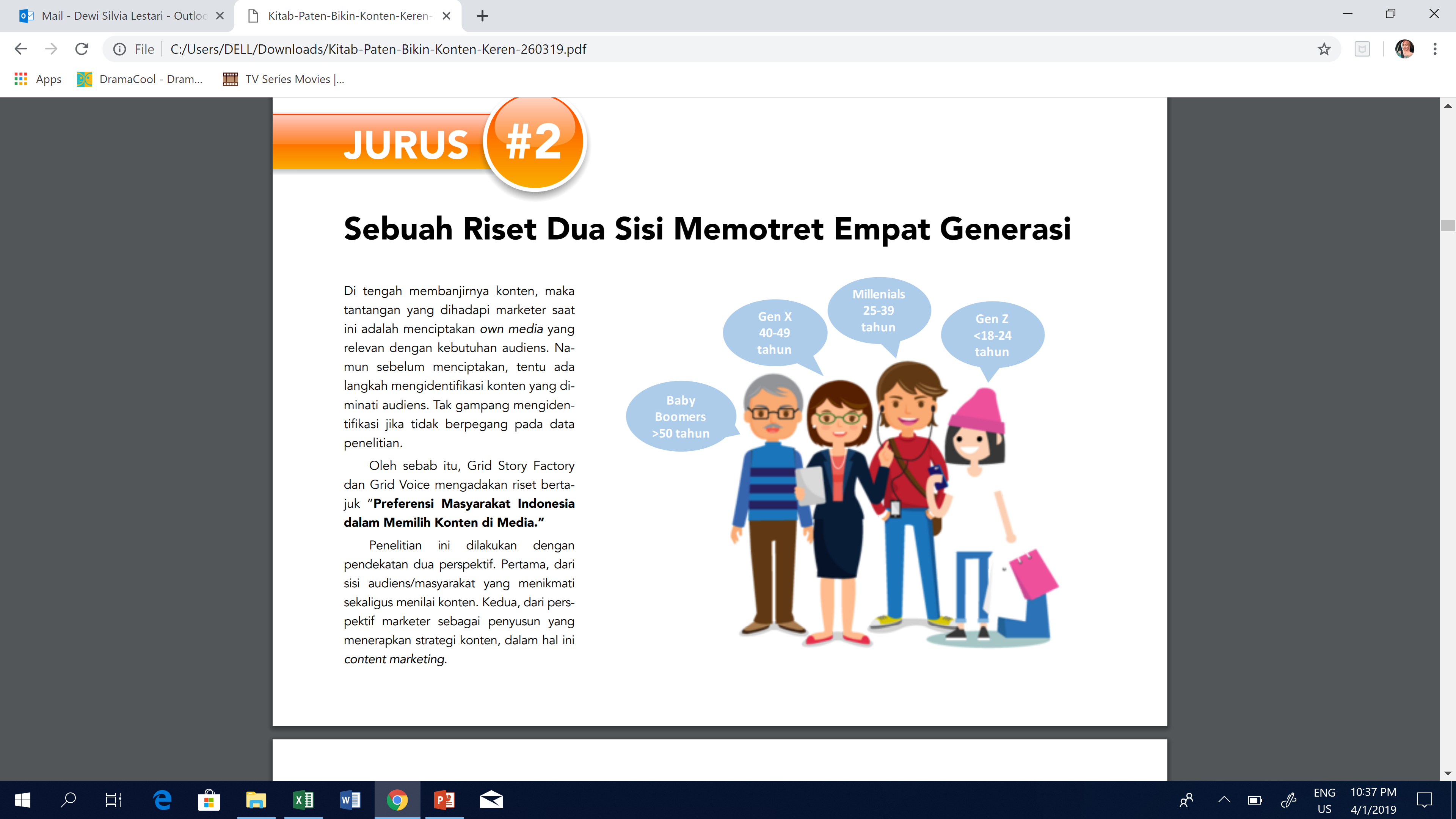 6
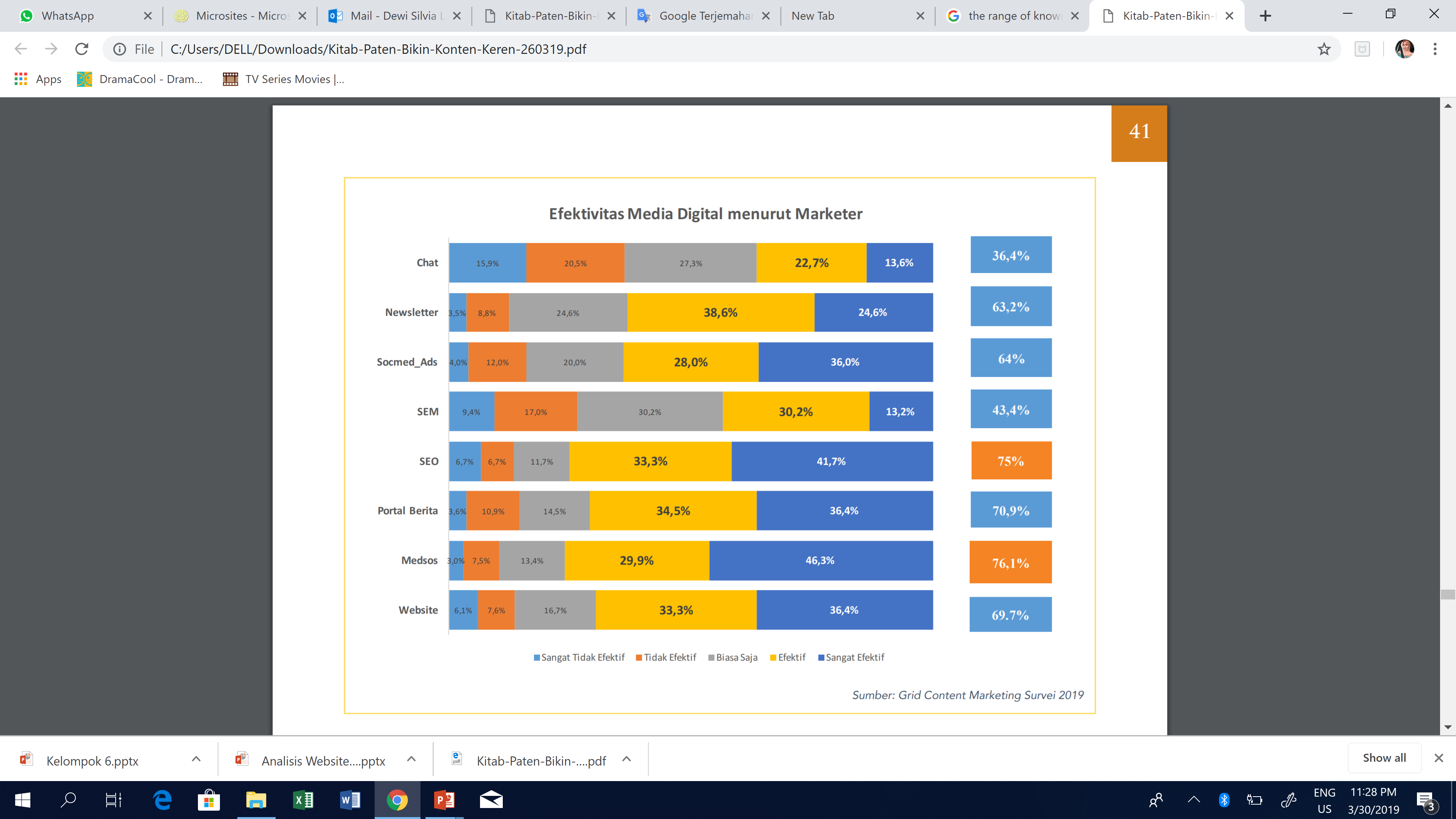 7
2.
Penerapan SEO dan SEM
untuk memperluas khalayak dalam kampanye Hubungan Masyarakat Online
8
Jalur Customer Journey
9
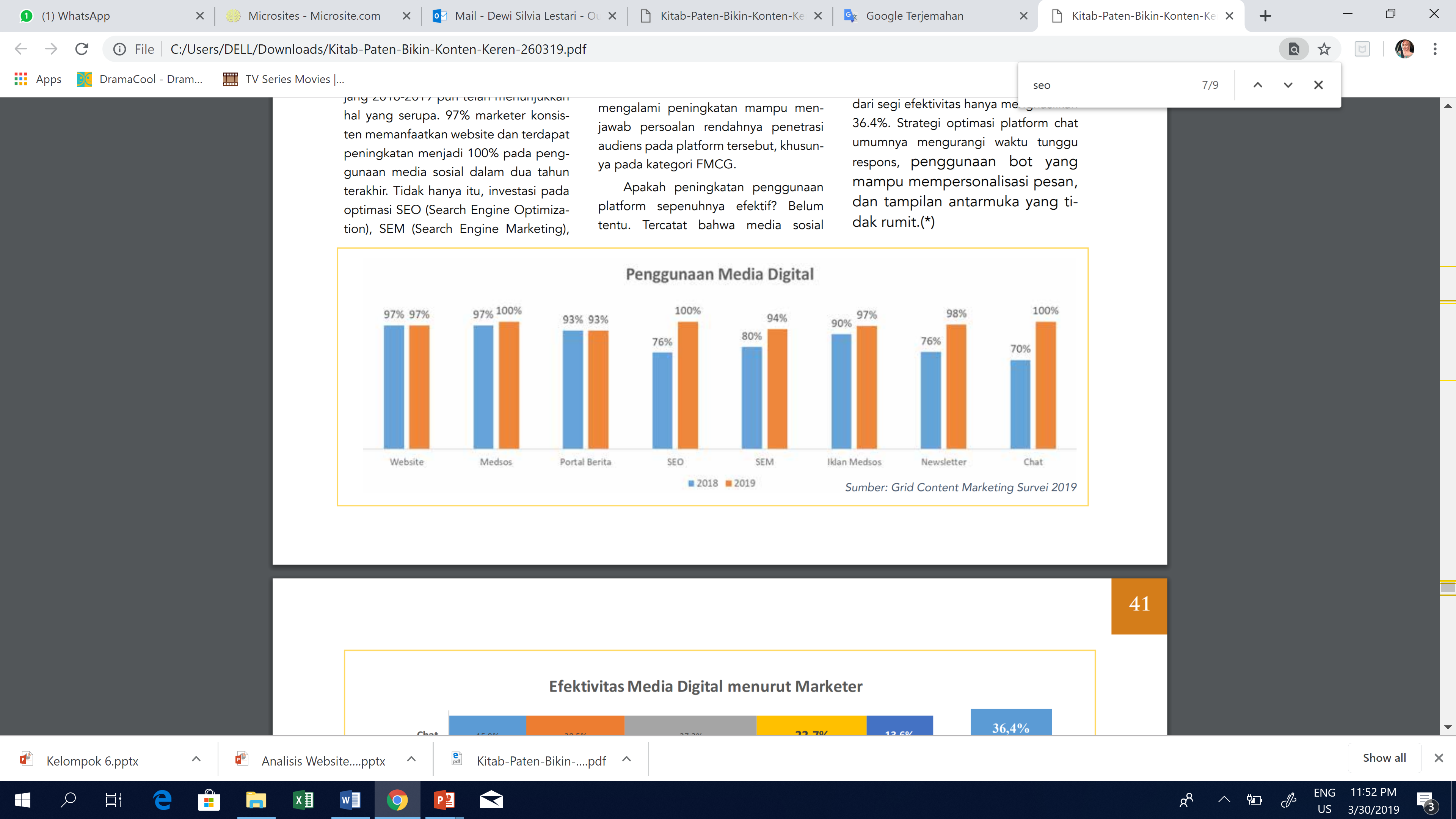 10
3.
Menentukan strategi dan taktik
untuk mencapai tujuan
11
Perbedaan
12
Strategi
13
Taktik
14
4.
Mengenal tolak ukur media  Humas Online
15
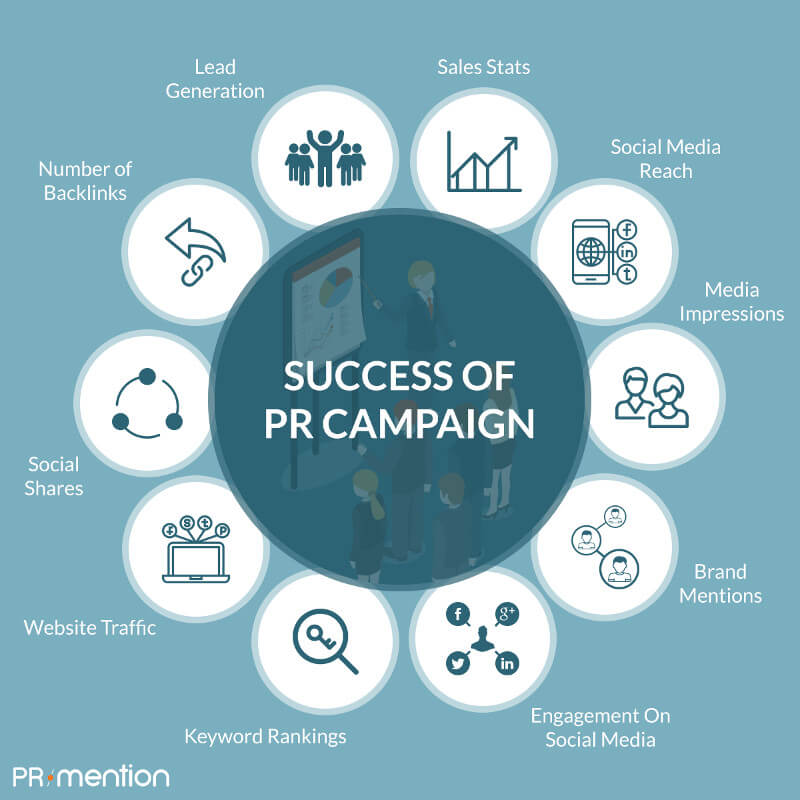 16
5.
Memantau efektivitas kampanye
Hubungan Masyarakat Online
17
ROI
18
Thanks!
Any questions?
You can find me at:
Dewi.silvia@upj.ac.id
19